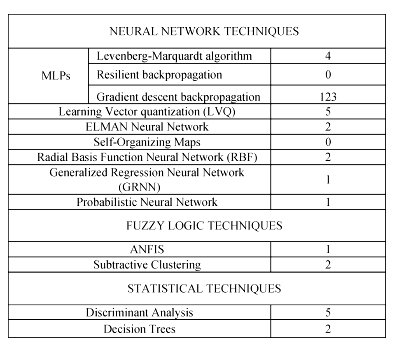 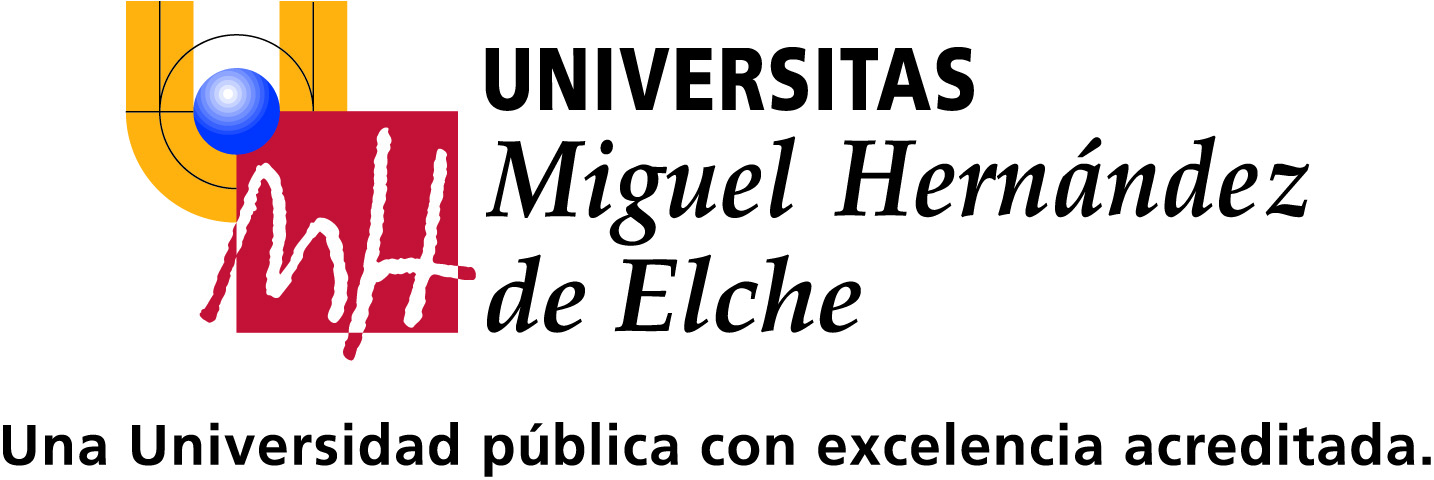 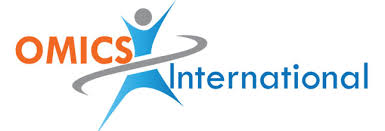 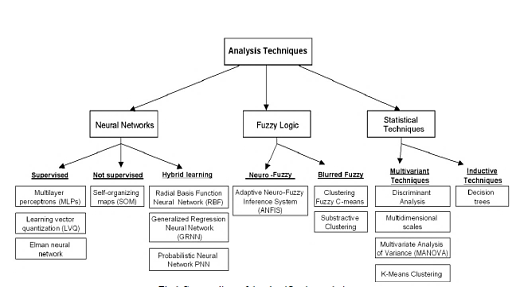 Lateral Force data base
Fig 1: Neural networks studied
vs Slippage angle
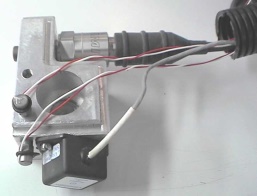 Fig 2: Neural networks errors